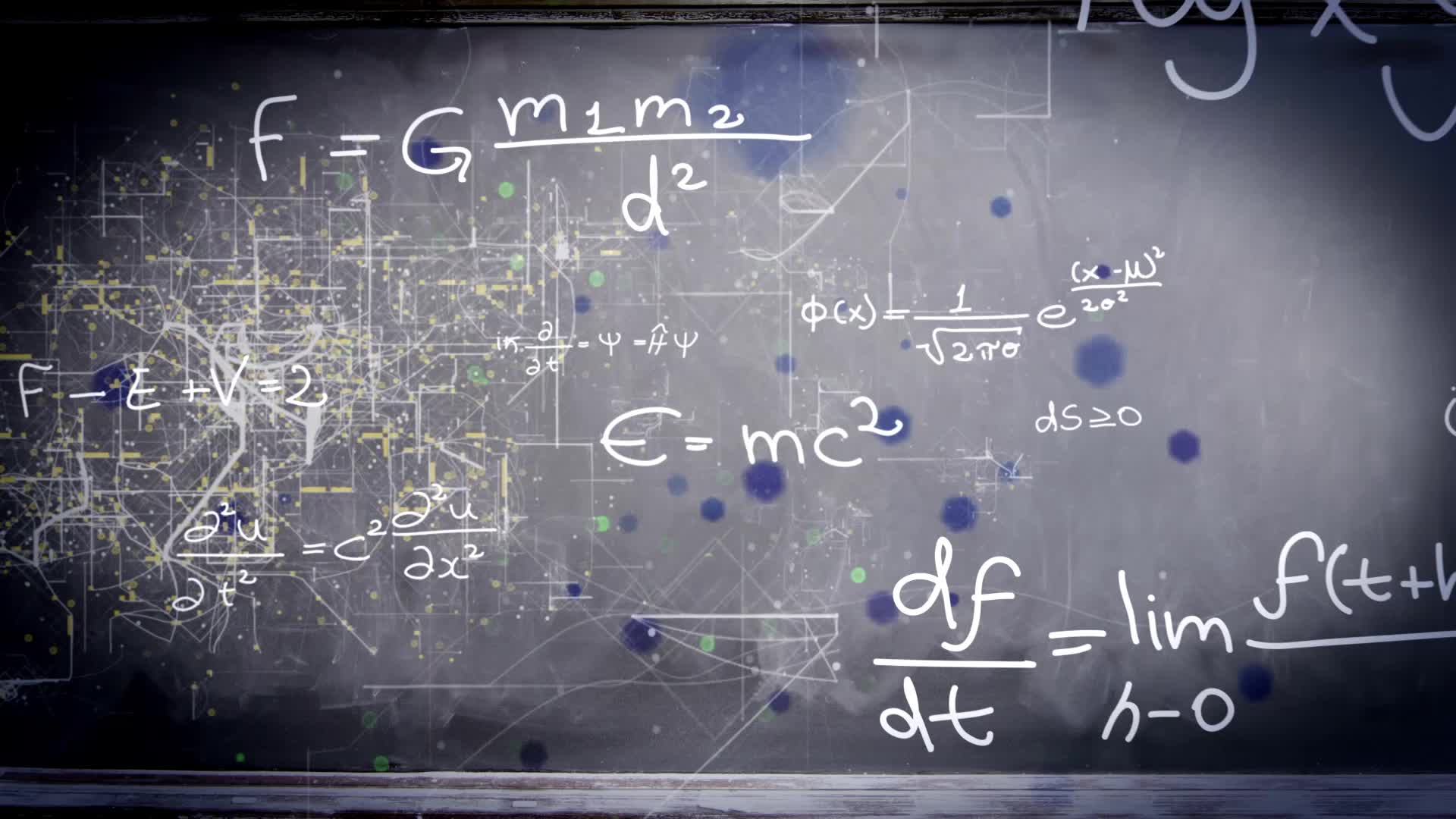 Chapter 3.3:
Increasing and Decreasing Functions and the First Derivative Test
HONORS CALCULUS/CALCULUS
Increasing and Decreasing Functions
The First Derivative Test For Relative Extreme Values